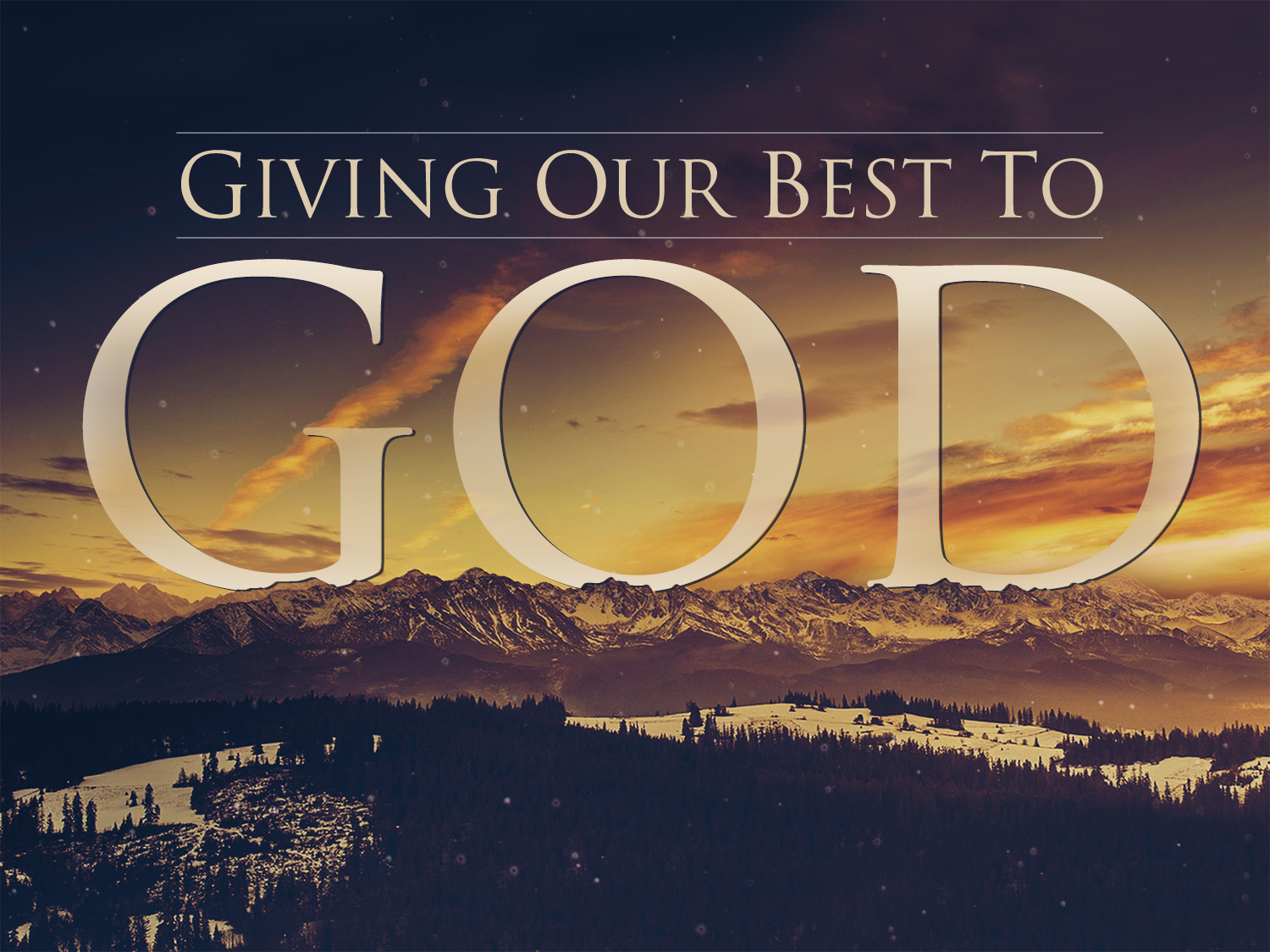 Giving God Our Best
[Speaker Notes: 1 Corinthians 10:31 - “Whether, then, you eat or drink or whatever you do, do all to the glory of God.”

I know that the people here love that verse – not because you’ve told me – but because you’ve show it to me. Every time we are together, I see the diligence, the effort, and the sacrifice that is being made by hundreds of people here at East End to serve God well. It is wonderful and it is encouraging.  **Everything we do SHOULD ALWAYS BE to the Glory of God.

And so,  as we begin 2015 I want us to just revisit this foundational idea.  I want us to begin the year with a heart renewed by the awesome examples from Scripture of those who GAVE THEIR BEST…so that we can also make sure that our walk with the Lord is characterized by the excellence He is worthy of.]
We Have Been Thoroughly Trained To Give God Our Best
Our Best Is The First & Fullest Portion
Genesis 4:4
Our Best Is The Most Pure & Highest Quality
Exodus 12:5, Leviticus 22:17, Romans 12:1-2
Our Best Is Grateful & Generous
Deuteronomy 26:1-15
Our Best Involves Personal Effort & Expense
2 Samuel 24:18-25
Anything Less Dishonors God’s Name
Malachi 1:6-11
[Speaker Notes: First and Fullest Portion:  Think of serving a meal to an honored Guest…you give them the nice juicy cut of the turkey.  *This concept should never be limited only to our financial giving. God deserves the first of attention, our energy, our thinking. He is the #1 priority in our lives.

What makes something excellent in the sight of God?  He is bigger than the whole universe – what could we possibly offer to Him that would delight Him?
Not perfection – we are all sinner. Here’s what we can offer…Priority – It’s not much, but what I have is first and foremost yours. Faith – What I give, is given with confidence that you can do more, that you provide and love

*Satan tries to trip us up: its not just by giving God second best – its with Jealousy.  The devil wants us to be distracted with what others are doing, or how God is accepting them.  God wants us just to do what’s right and Honor Him.

PURE & HIGHEST QUALITY:  *Two applications here. BY FAR the primary application is the INNER quality of the heart.  It would be easy to focus only on externals – how we dress, how we sound, how nice the building looks…and yet be full of sin inside.  A High Quality Heart is diligently seeking HOLINESS, living a Transformed Life.  Only when the heart is right, will any of the external really matter.

GRATEFUL & GENEROUS: Reverence – Whatever you’ve asked for – I will give my greatest effort to fully carrying it out.  Big or Small.  Simple or Complex – I operate in total desire to please you.

PERSONAL EFFORT & EXPENSE:  Interestingly we are shown that Giving God our best isn’t just about WHAT is given – but about the EFFORT and SACRIFICE we expend to Give it to God.  David refuses to offer a “turn-key” easy, not going to lift a finger, sacrifice.  *We can relate this to having our secretary or assistant pickout an engagement ring. NO! its too personal

ALL GOD ACCEPTS– Why close the doors?  BC we are an example to the world… World Is Watching: What we give to God communicates how GREAT we believe God is.

You know how when you’re running late to the movies and you think to yourself – it will be okay – all we are missing is the previews.  We mentally value the previews LESS than the Featured Movie. The world observes us doing the same thing…Oh, its okay if we aren’t on time…all we are missing is the first song and prayer…So somehow praising God or speaking with our Creator is less?   Our Actions Tell the WORLD what we Really THINK of God.  

God doesn’t want people looking on and thinking “Oh, I get it – your God is isn’t very noble, honorable, or worthy…your God is just one to toss the scraps to.”]
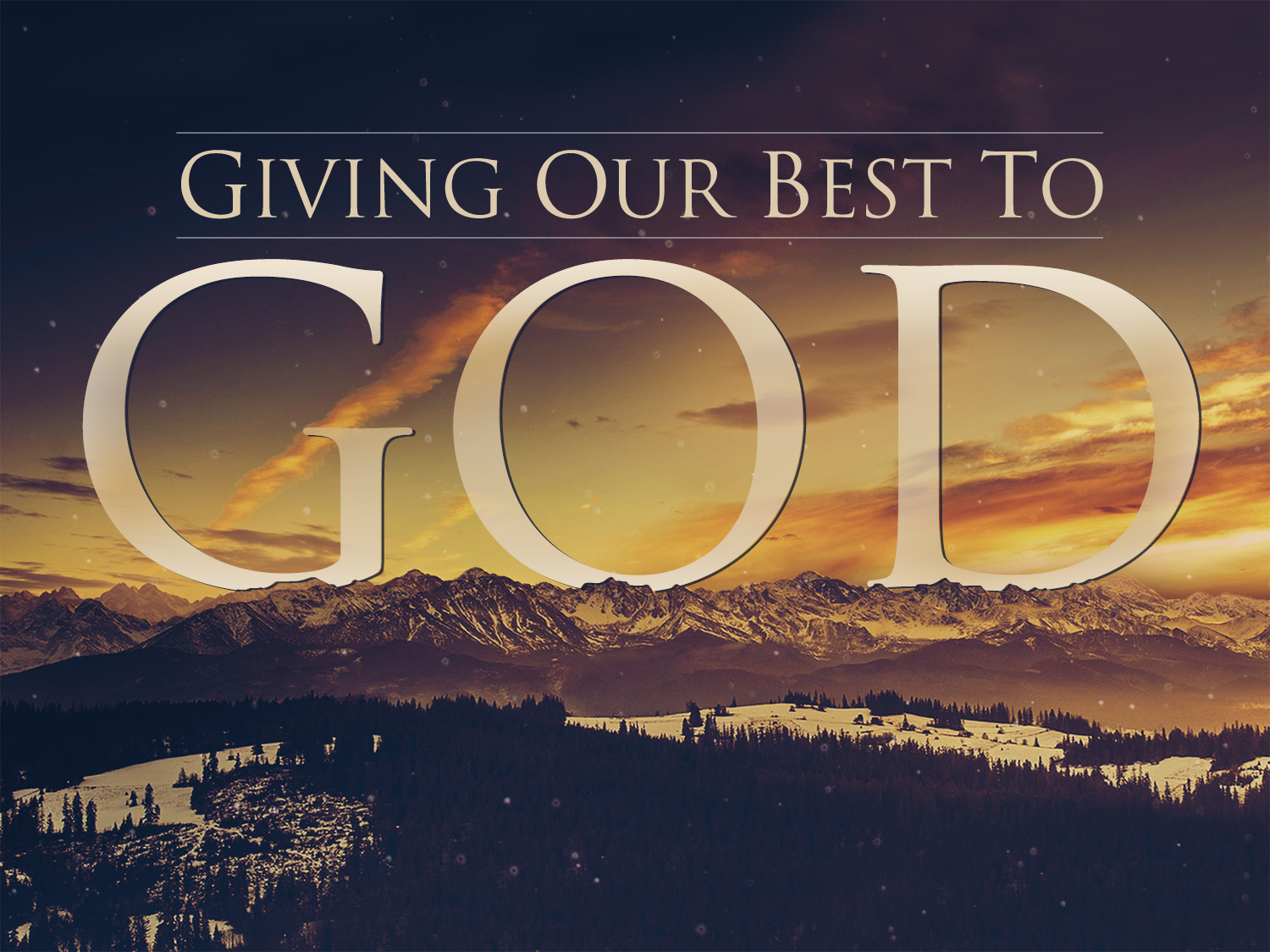 Giving God Our Best
[Speaker Notes: *note: this is not a sermon of rebuke. I see the diligence, the effort, the sacrifice that is being made by hundreds of people here at East End. This is a sermon to excel.]